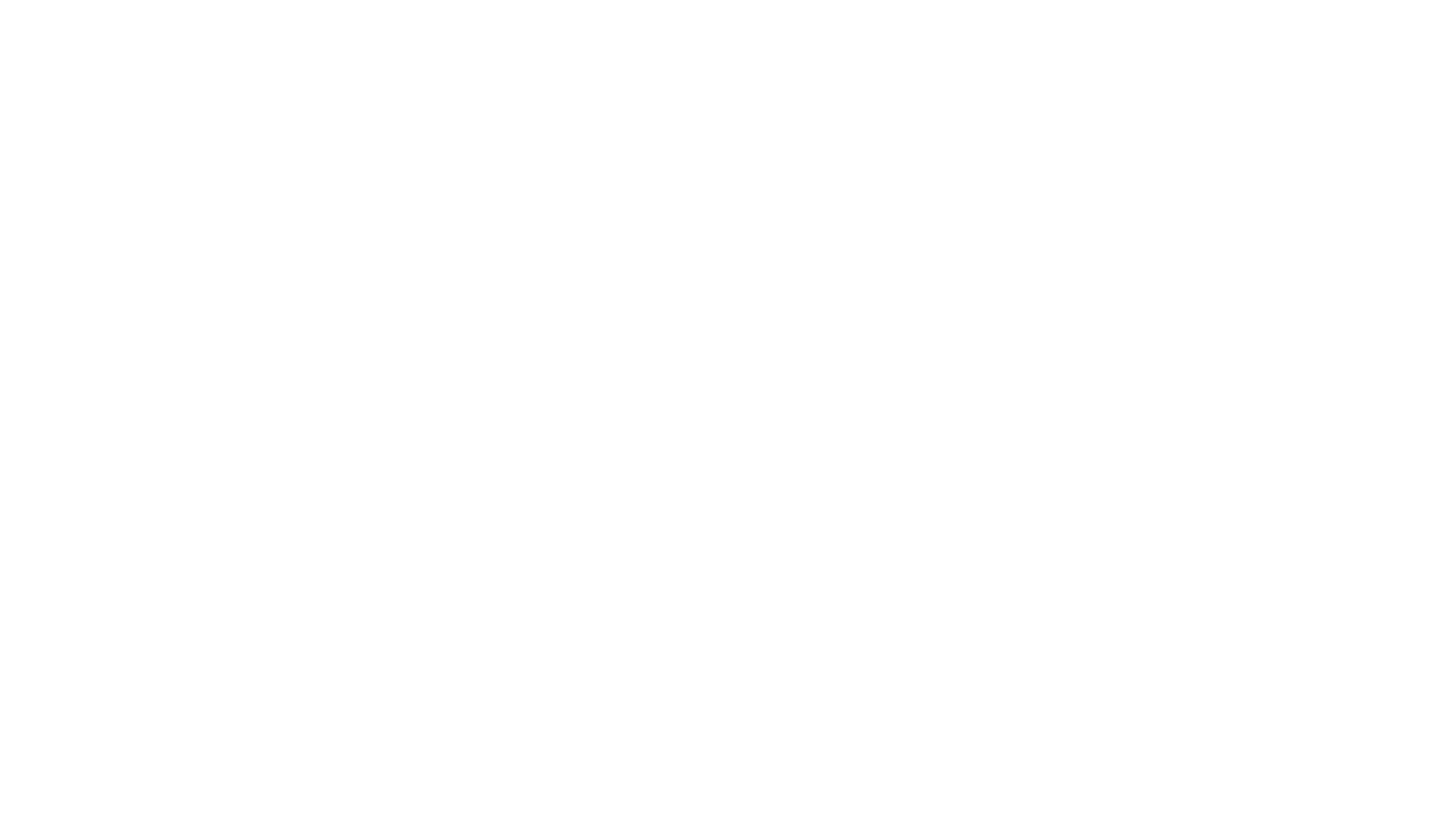 EAP Online – Rethinking Delivery
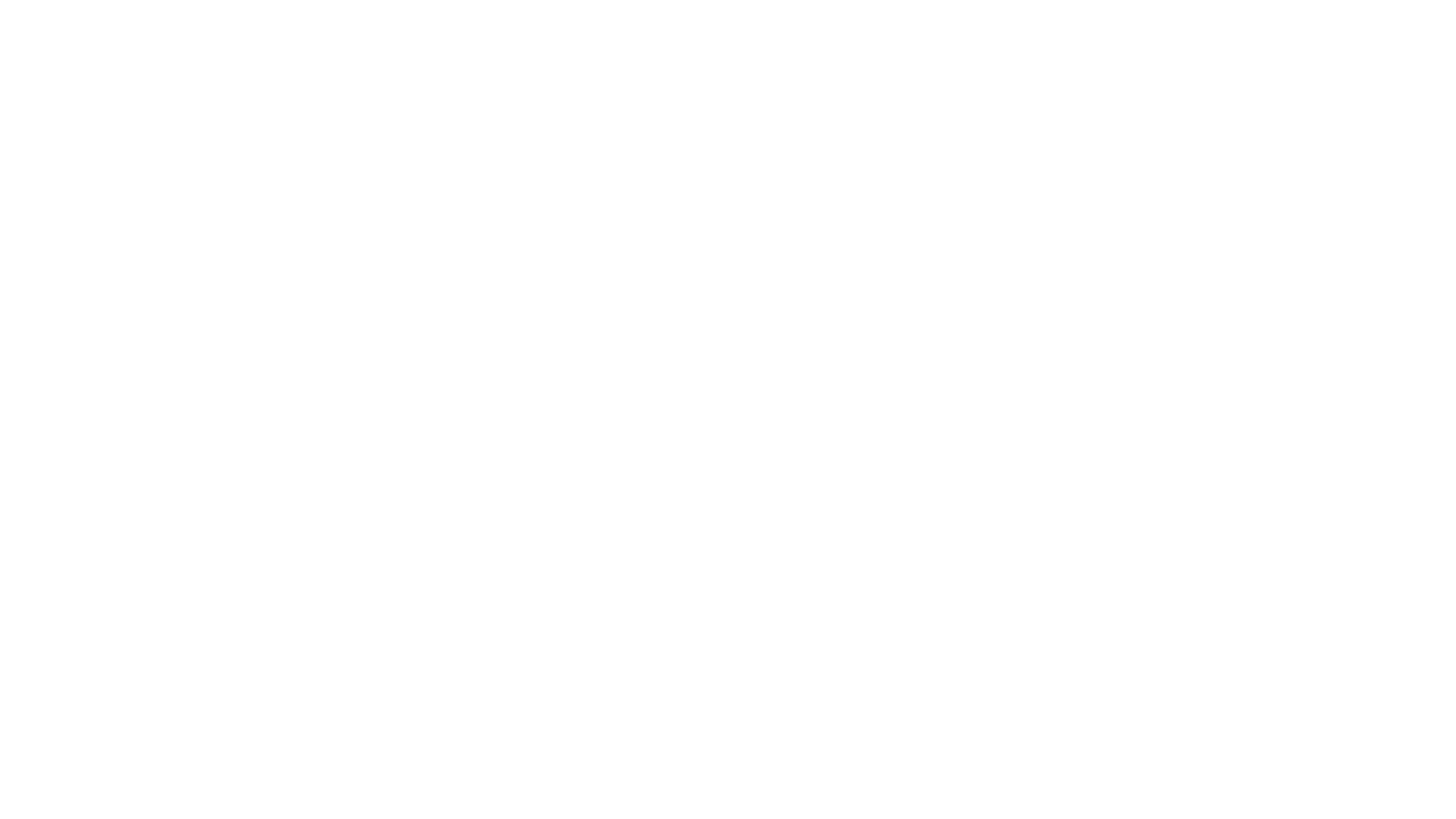 Tales from the twittersphere…
'Students don’t really participate as much online’
 
'Teaching online is so much more tiring than real teaching’

'I can't wait for things to go back to normal'
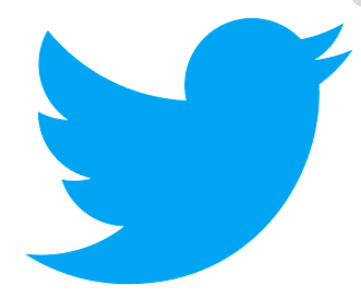 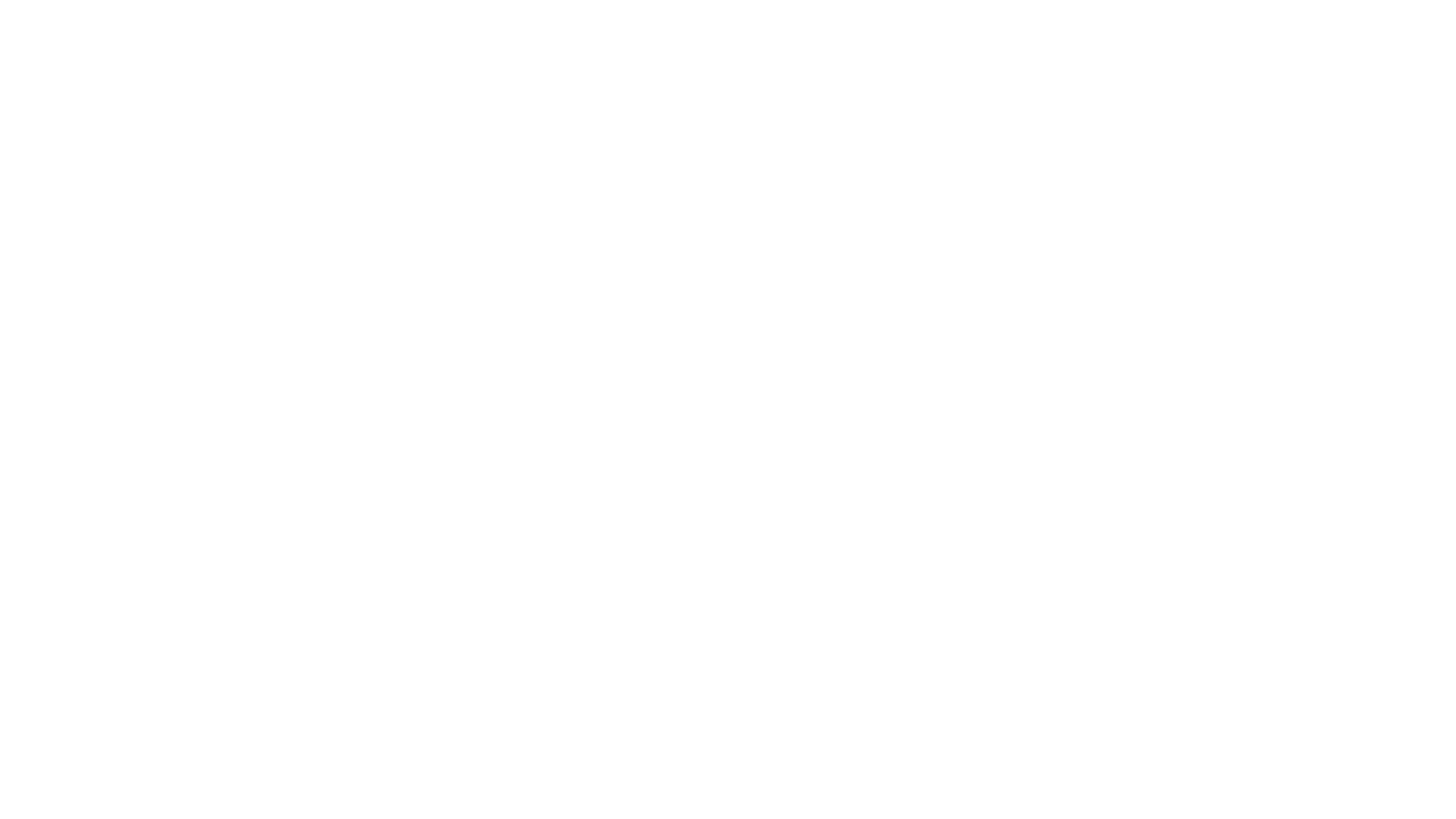 Student participation
‘Attendance’

Flipped classroom

The synchronous vs asynchronous debate (Kessler, 2018)

Synchronous classes can improve satisfaction, motivation, and skills/decrease student isolation (Hogan and Devi, 2019)
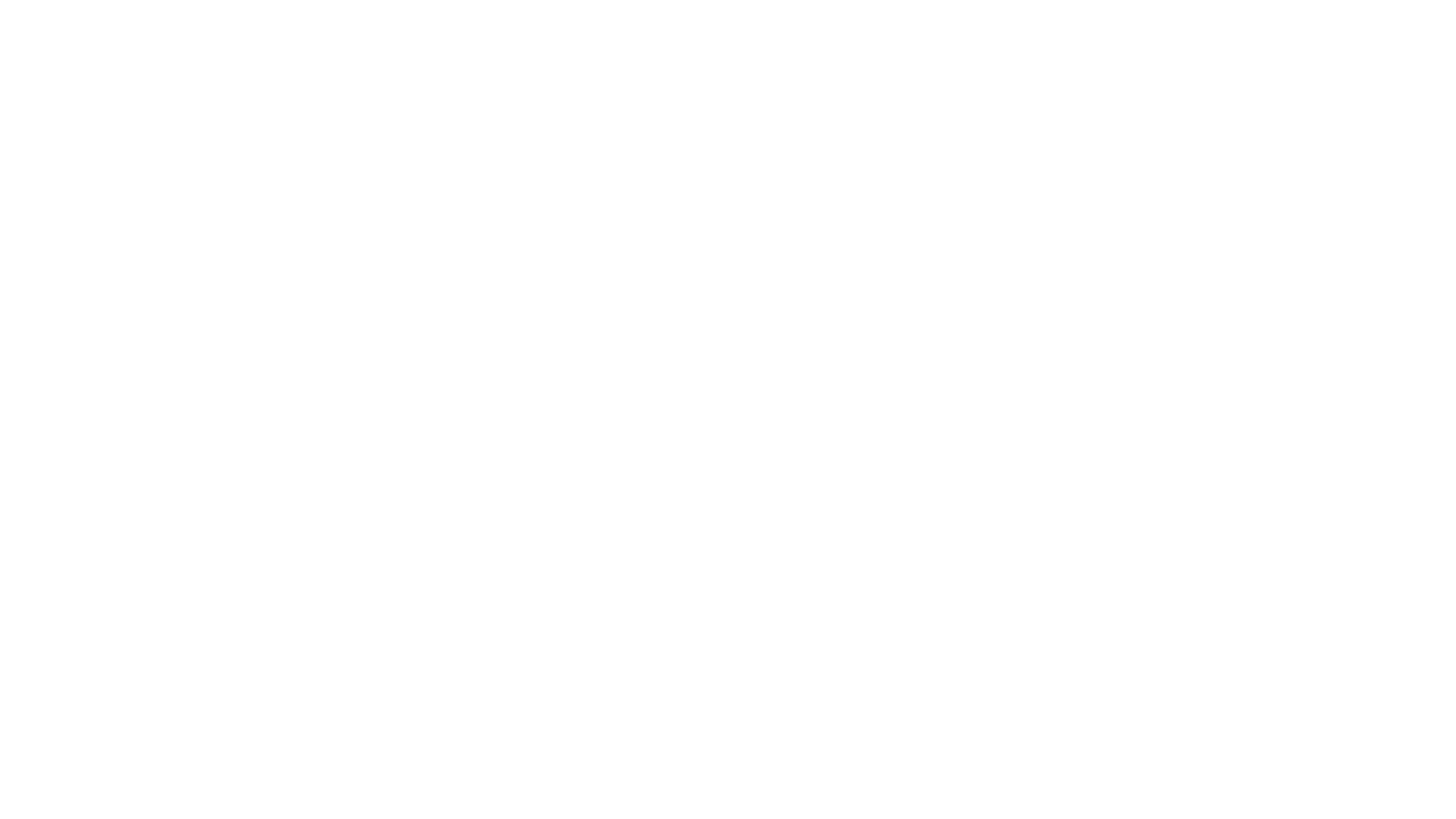 Teacher/student roles – what has changed?
The teacher becomes a curator, facilitator, or guide rather than the gatekeeper of knowledge, students have more control over their learning (Boettcher and Conrad, 2016)

Orientation for students for online pre-sessionals 

Training for teachers (Lawrence et al., 2020)
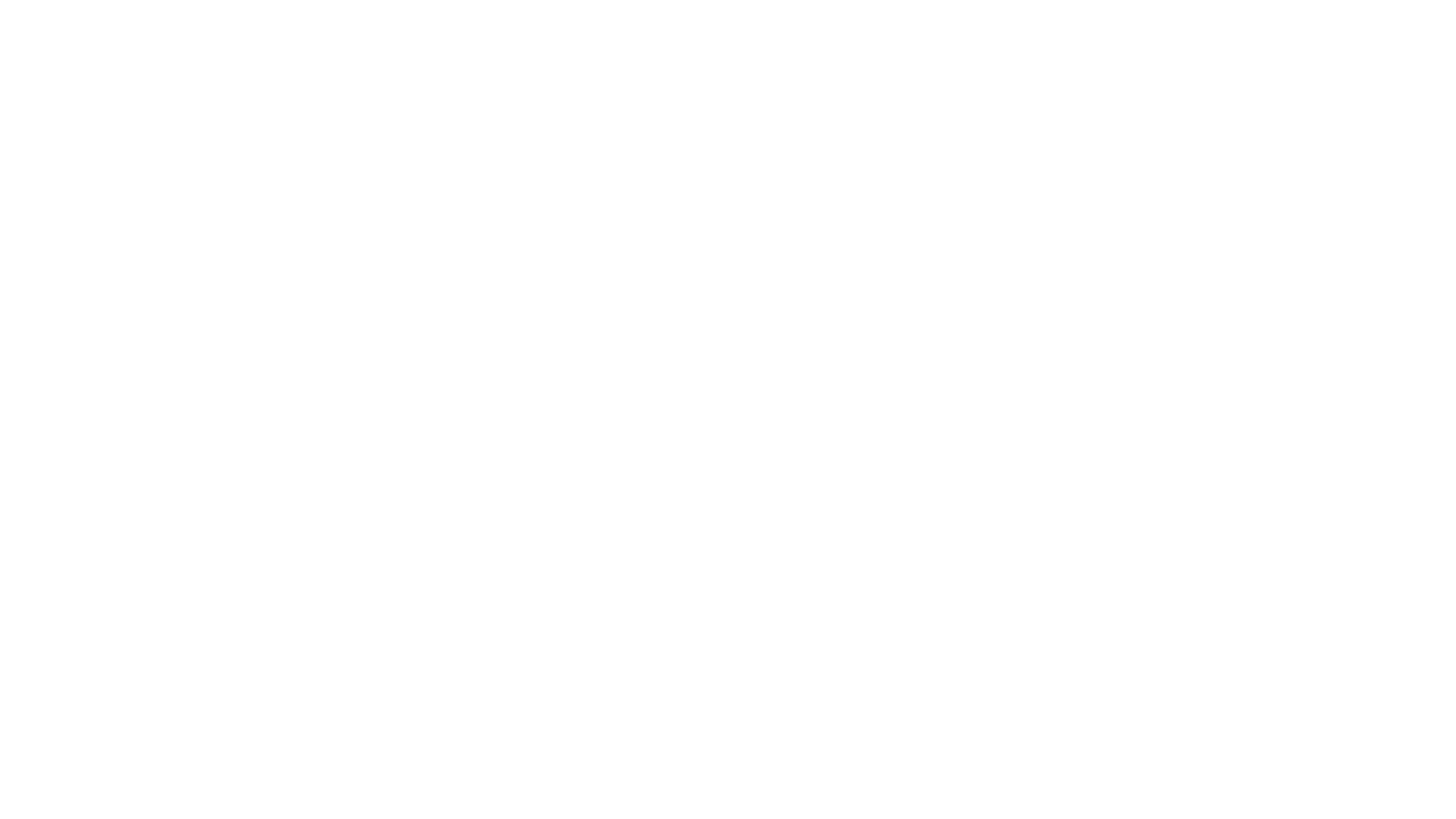 Making the best of the ‘new normal’
ePortfolio/reflective diary 

Peer feedback to improve academic writing 

Community building
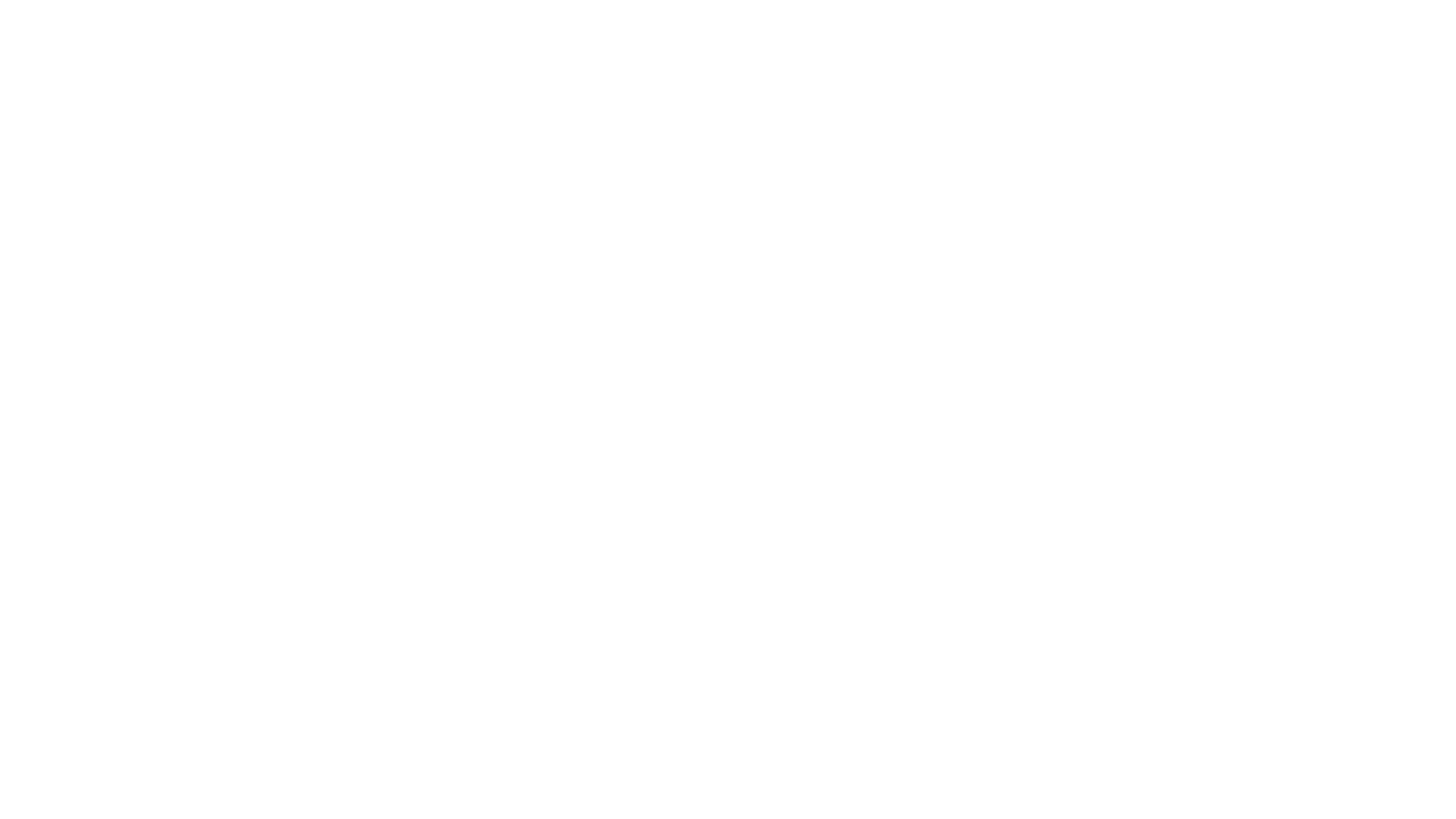 Final thoughts
The Trojan Mouse (Sharpe and Oliver, 2007)

Techno-pedagogy (Lawrence et al., 2020)
References
Boettcher, J. V. and Conrad, R., 2016. The online teaching survival guide: Simple and practical pedagogical tips. John Wiley & Sons.
Fester, A. M., & Gedera, D. S. P., 2018. Facilitating reflective and collaborative learning in EAP. Modern English Teacher, 27(3), 27–29.
Hogan, R.P. and Devi, M., 2019. A Synchronous Pedagogy to Improve Online Student Success. International Journal of Online Pedagogy and Course Design (IJOPCD), 9(3), pp.61-77. 
Kessler, G., 2018. Technology and the future of language teaching. Foreign Language Annals, 51(1), pp.205-218.
Lawrence, G., Ahmed, F., Cole, C. and Johnston, K.P., 2020. Not More Technology but More Effective Technology: Examining the State of Technology Integration in EAP Programmes. RELC Journal, p.0033688220907199.
Ma, Q., 2019. Examining the role of inter-group peer online feedback on wiki writing in an EAP context. Computer Assisted Language Learning, pp.1-20.
Prensky, M., 2001. Digital natives, digital immigrants. On the horizon, 9(5).
Sharpe, R. and Oliver, M., 2007. Designing courses for e-learning. Rethinking pedagogy for a digital age (pp. 61-71) Routledge.
Strayer, J., 2007. The effects of the classroom flip on the learning environment: A comparison of learning activity in a traditional classroom and a flip classroom that used an intelligent tutoring system (Doctoral dissertation, The Ohio State University).
Thanks for listening!

Will

wsalisbury1@uclan.ac.uk